ПАТЕНТНА ІНФОРМАЦІЯ
ПАТЕНТНА ІНФОРМАЦІЯ
Патентна інформація
Патентно-інформаційні ресурси
Патентний пошук
Патентні дослідження та аналіз  патентної інформації
ПАТЕНТНА ІНФОРМАЦІЯ
Сукупність відомостей про результати  інтелектуальної творчої діяльності, заявлені як  об’єкти права інтелектуальної власності або  визнані такими, відомості про охорону прав  винахідників, авторів, заявників та власників  охоронних документів
Світовий потік патентної інформації
Реєстрацію прав ІВ здійснює понад 120 країн  світу і 5 міжнародних та регіональних  патентних організацій
ПАТЕНТНА ІНФОРМАЦІЯ
інформація про опубліковані патентні заявки,  видані патенти
складає 80% всієї світової науково-технічної  інформації
відомості про нові рішення у патентах  з’являються на 3-4 роки раніше, ніж в  науково-технічних журналах
дає можливість оцінити рівень техніки та  технічних рішень
є засобом моніторингу інновацій
є життєво необхідною при плануванні  науково-технічних досліджень та розвитку  бізнесу
ПАТЕНТНИЙ ДОКУМЕНТ (ПАТЕНТ)
це унікальне джерело технічної інформації.  Більшість винаходів розкриваються публіці  вперше, коли патент або патентна заявка  публікується.
дає можливість довідатися про поточні  дослідження та існуючі інновації задовго до  появи новаторської продукції на ринку.
ПАТЕНТНИЙ ДОКУМЕНТ (ПАТЕНТ)
документ, що містить відомості про результати  науково-дослідних, проектно-конструкторських  та інших видів творчої діяльності, заявлені і/або  визнані винаходами, корисними моделями,  промисловими зразками та іншими об’єктами  промислової власності
містить технічну, юридичну, комерційну  інформацію (детально описану суть винаходу,  інформацію про власника винаходу,  винахідників, термін дії права власності і т.д.)
Технічна інформація
Назва – технічна суть винаходу, об’єкт
Класифікаційні індекси – належність до  певної сфери діяльності
Опис – вказується галузь, сфера  застосування, характеристика аналогів та  прототипу (посилання на інші документи),  технічна задача, суть винаходу та суттєві  ознаки, технічний результат
Технічна інформація, що міститься в  патентних документах може бути  використана для того, щоб:
Уникнути зайвих витрат на дослідження того,  що вже відомо
Виявити і оцінити технологію для  ліцензування і передачі технології
Знайти альтернативні технології
Йти в ногу з рівнем розвитку технологій
Знайти готові рішення для технічних проблем
Знайти ідеї для подальших інновацій
Юридична (правова) інформація
Вид патентного документу
Номер
Дані про винахідника
Дані про заявника
Дані про власника
Дати (стадії розгляду та реєстрації)
Відомості про патентування в різних країнах
Формула винаходу – межі прав власника  патенту
З точки зору комерційної стратегії  патентна інформація допоможе:
Знайти партнерів по бізнесу
Знати які дослідження ведуть компанії в цікавій  для Вас предметної області
Збільшити інвестиційну привабливість проектів  або досліджень
З'ясувати які країни та ринки збуту є  пріоритетними Ваших партнерів або конкурентів
Контролювати діяльність реальних і потенційних  конкурентів
Визначити потенційні ринки збуту продукції або  послуг
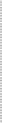 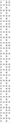 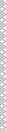 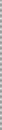 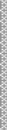 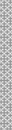 Інформацію, що міститься в патентних  документах необхідно використовувати, щоб:
Уникнути можливих проблем порушення прав  інших осіб
Оцінити патентоспроможність власних  розробок (винаходів)
Опротестувати видачу патентів у тих  випадках, коли вони знаходяться в колізії з  Вашим власним патентом
Джерела патентної інформації
Це описи винаходів винаходів, корисних  моделей, промислових зразків	- первинні  документи
та вторинні джерела	- журнали, офіційні  бюлетені, бази даних, в яких вміщені  бібліографічні дані патентних документів та  інформація про їх зміст у зручному та  концентрованому вигляді (реферат, формула  винаходу тощо)
Переваги патентної інформації
Містить найновішу інформацію, що в інших видах джерел  інформації може з'явитися тільки через декілька років
Має стандартну (уніфіковану) структуру, що полегшує  доступ до тих або інших винаходів
Відображує світовий рівень техніки
Користування рефератами описів винаходів, що  публікуються в бюлетенях патентних відомств, дозволяє  заощаджувати час при первинному ознайомленні з  інформацією про винаходи у конкретній галузі техніки
За допомогою класифікаційних індексів Міжнародної  патентної класифікації (МПК), що проставляються на  патентному документі, можна звести пошук інформації  про винаходи до певної галузі техніки
Переваги патентної інформації
Наявність в описах винаходів до патентів даних  (Ф.І.П., адреси й ін.) про заявника, патентовласника і  винахідника допомагає потенційному ліцензіату  з'ясувати можливості використання даного винаходу,  наприклад, шляхом придбання ліцензії.
Можна також визначити, які країни і фірми найбільш  активні в тій або іншій галузі техніки, знайти  партнерів, виявити конкурентів, визначити технічну  політику конкурентів на ринку даної країни та ін.
Вивчення патентної інформації при проведенні  науково-дослідницької роботи (НДР) сприяє  скороченню витрат на розробки, дозволяючи  вибирати найбільш слушне рішення з уже відомих
Патентна інформація може дати нові ідеї для  проведення подальших досліджень
«Недоліки» патентної інформації
по-перше, вчені і інженери, в основному, не  мають уявлення про інформацію, що наводиться  у патентній літературі
по-друге, існує думка, що патентна інформація  важкодоступна

За даними Патентного відомства Австралії,  близько	32% з тих, хто не користується  патентною інформацією, просто не знають  про її існування, а 31% - не вірять в її  корисність.
«Недоліки»: проблеми доступності  патентної інформації
величезною кількістю джерел патентної  інформації,
мовним бар'єром
складністю одержання необхідних документів  (повних описів винаходів до патентів).
Проте всі ці проблеми можна розв'язати. Мовний бар'єр  можна здолати шляхом використання патенту-аналога на  доступній мові або рефератів описів винаходів, що  публікуються національними відомствами з винахідництва  (у колишньому СРСР, а тепер у СНД, наприклад,  бюлетень "Винаходи країн світу" та інші).
Засоби уніфікації патентної інформації
Коди ІНІД - міжнародно-узгоджені номери для  ідентифікування (бібліографічних) даних  (абревіатура від Internationally agreed  Numbers for the Identification of (bibliographic)  Data) встановлені стандартом ВОІВ ST.9*
та	ін., див. стандарти ВОІВ (ST. 1, 2, 3, 6,  10/B, 10/C, 14, 16, 18, 34, 50B)
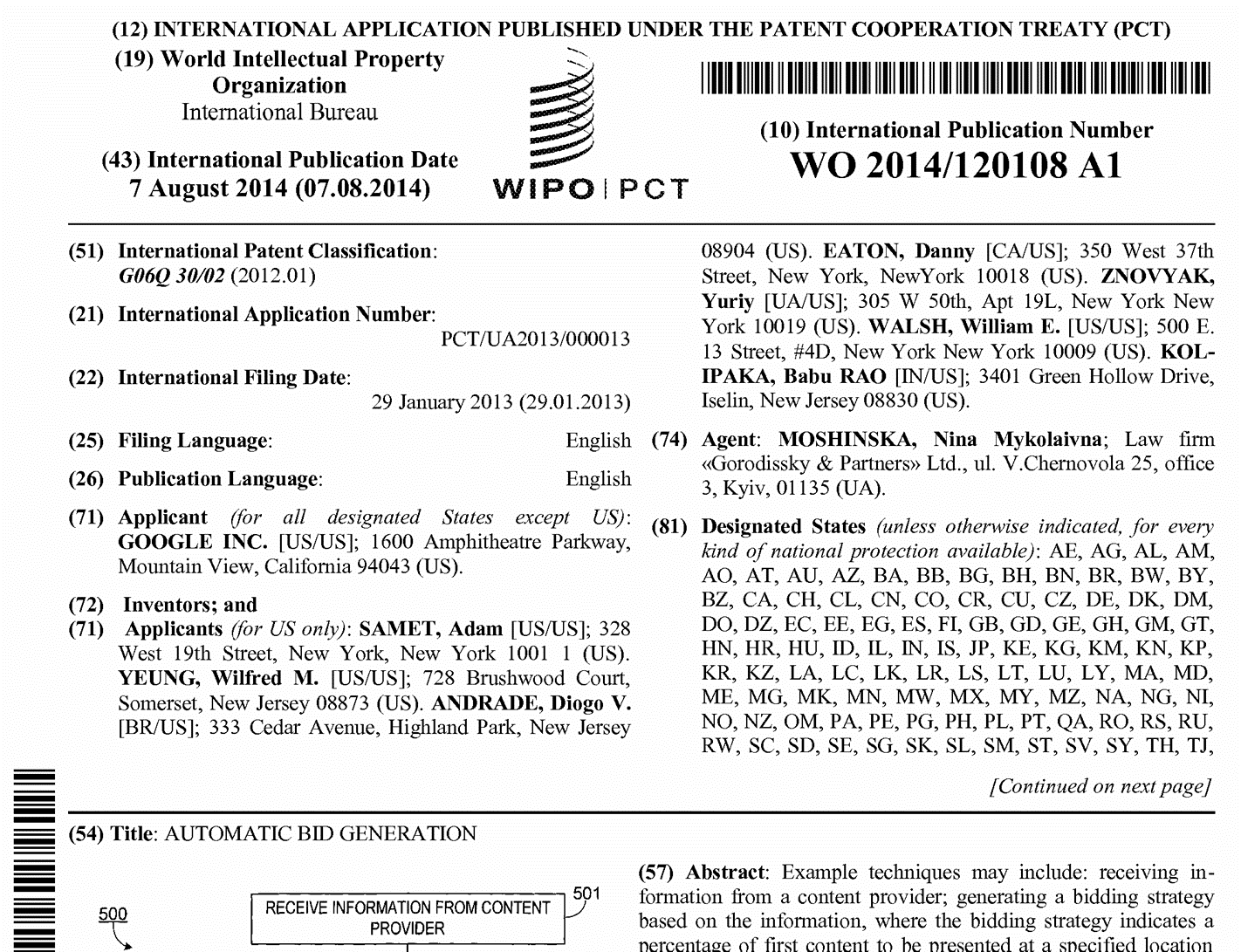